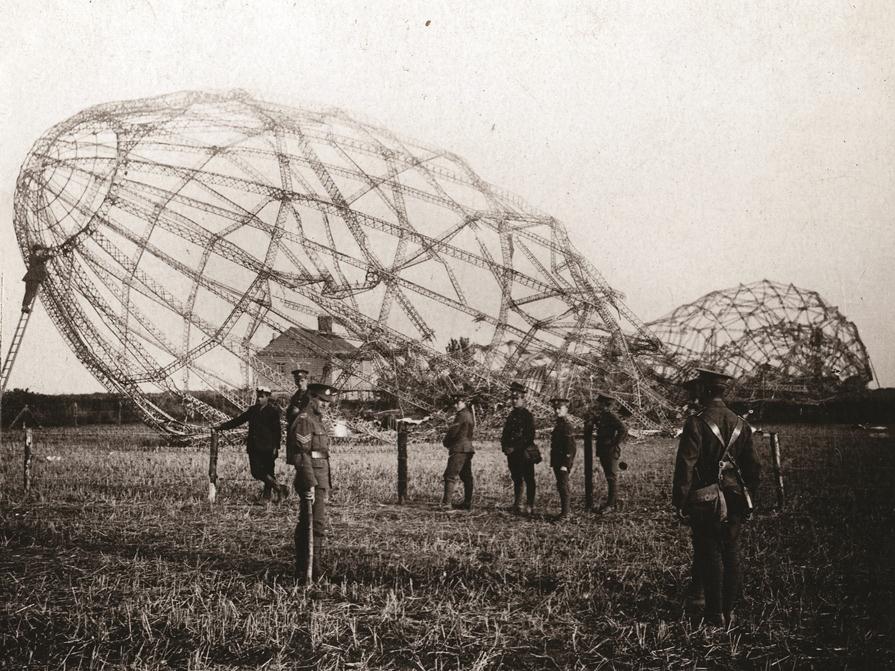 Essex at War1914-1918Resources from the Essex Record Office
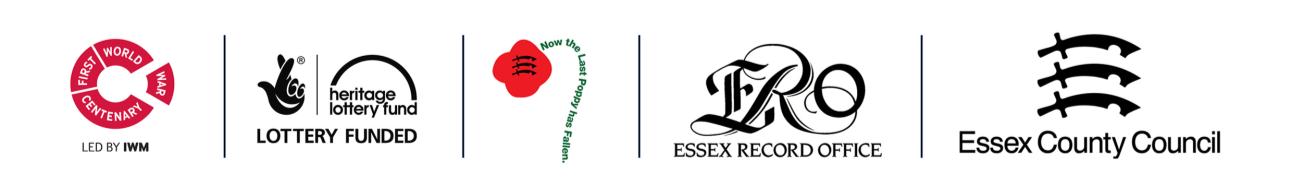 1
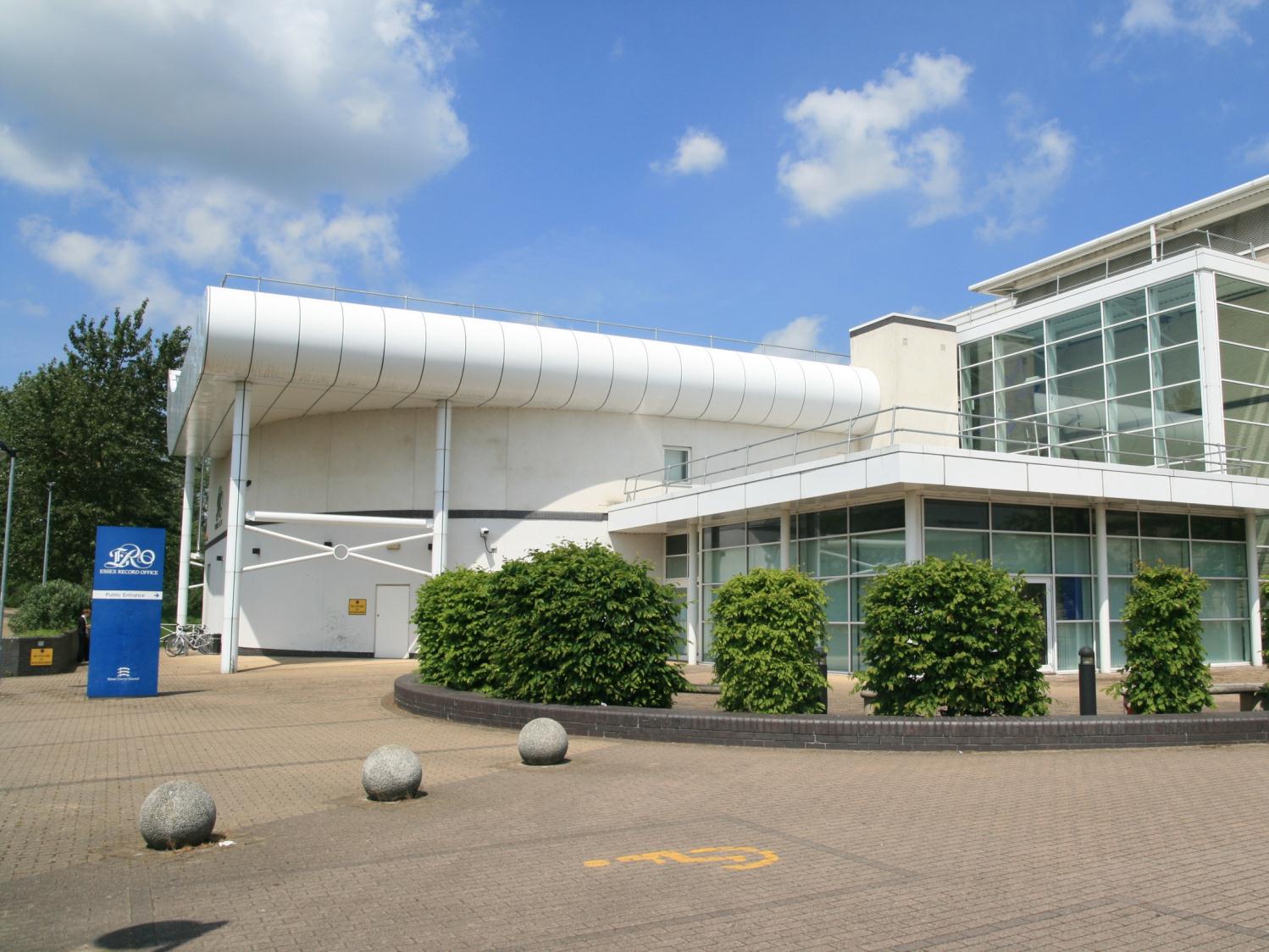 What is the Essex Record Office?
2
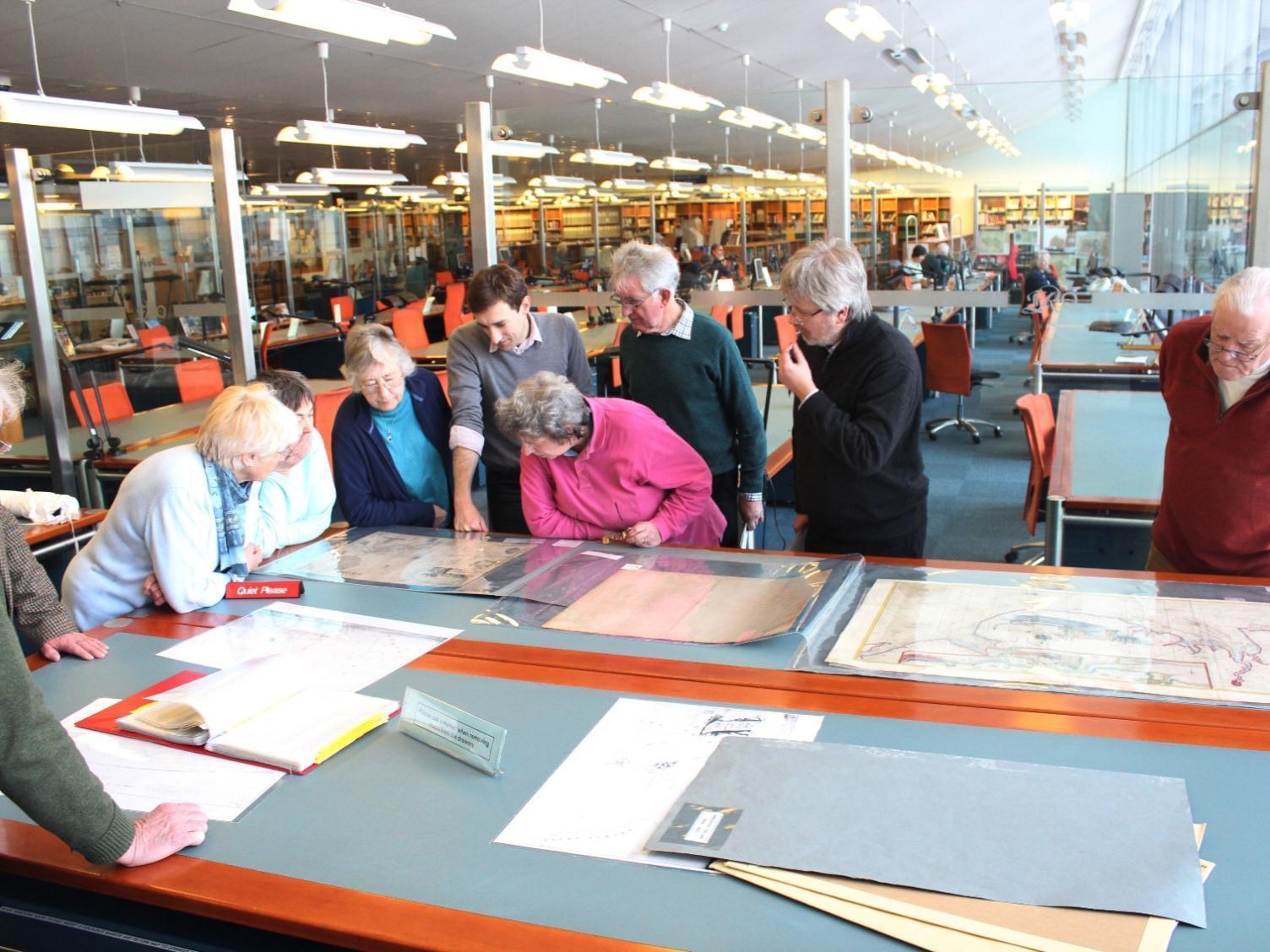 3
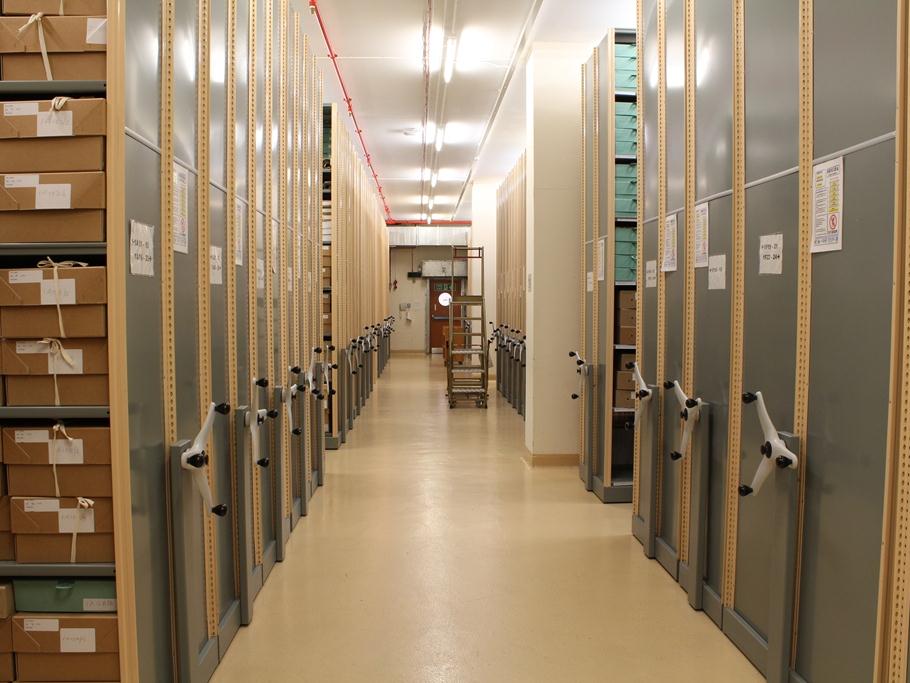 8 miles of shelves
4
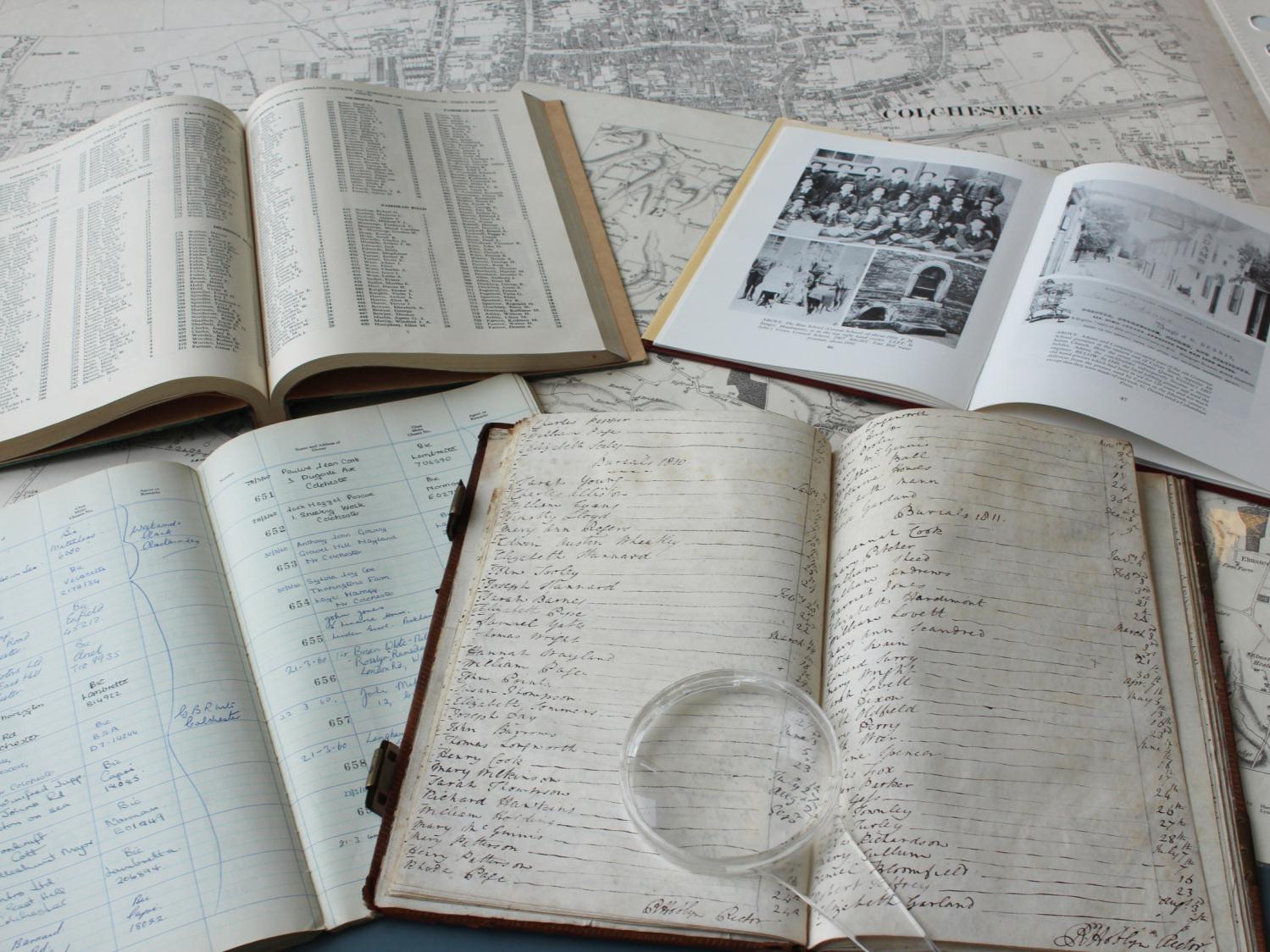 Letters
Diaries
Newspapers
Maps
Photographs
5
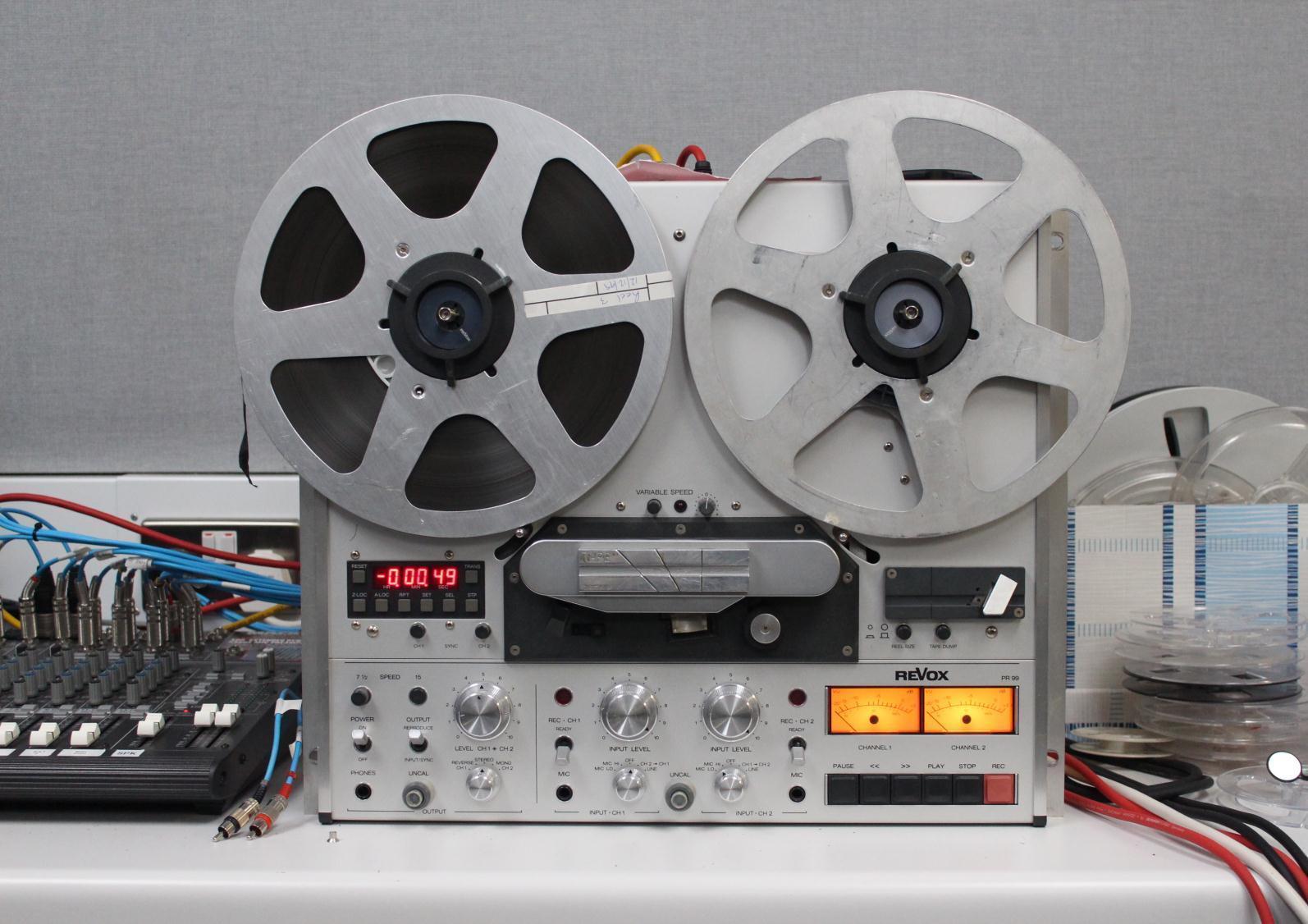 30,000 sound and video recordings
6
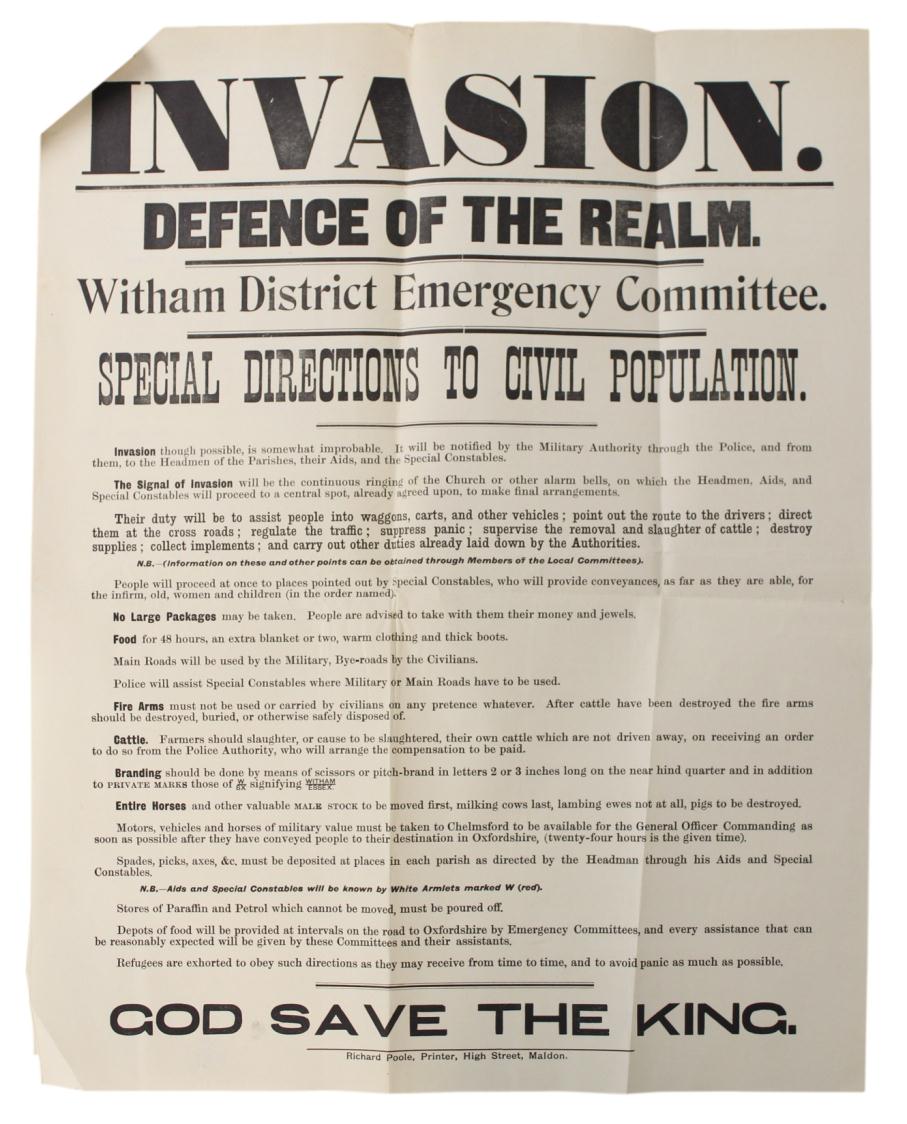 Resource 1: Poster warning of potential German invasion (L/P 3/6)
7
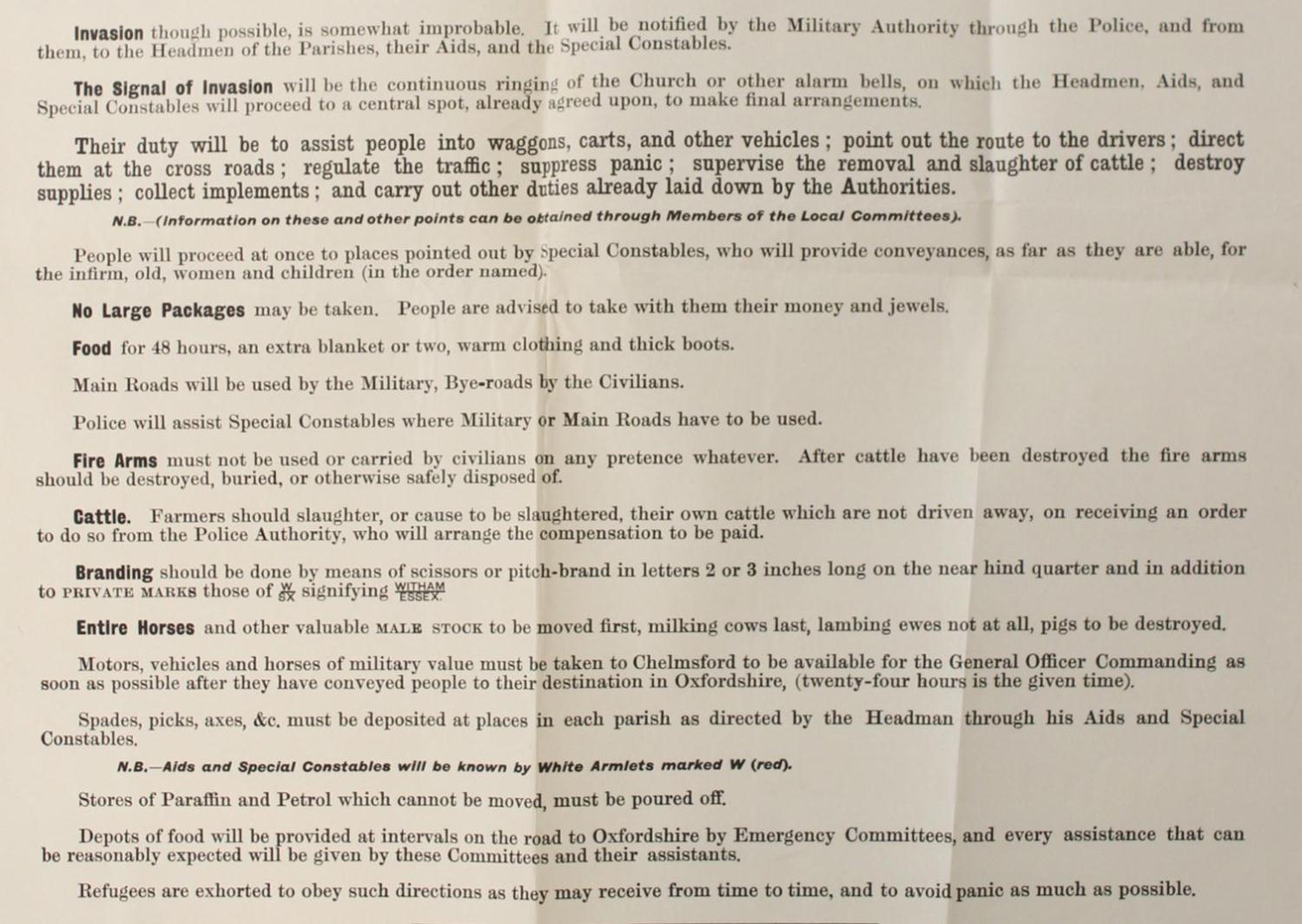 8
Resource 1: Poster warning of potential German invasion (L/P 3/6)
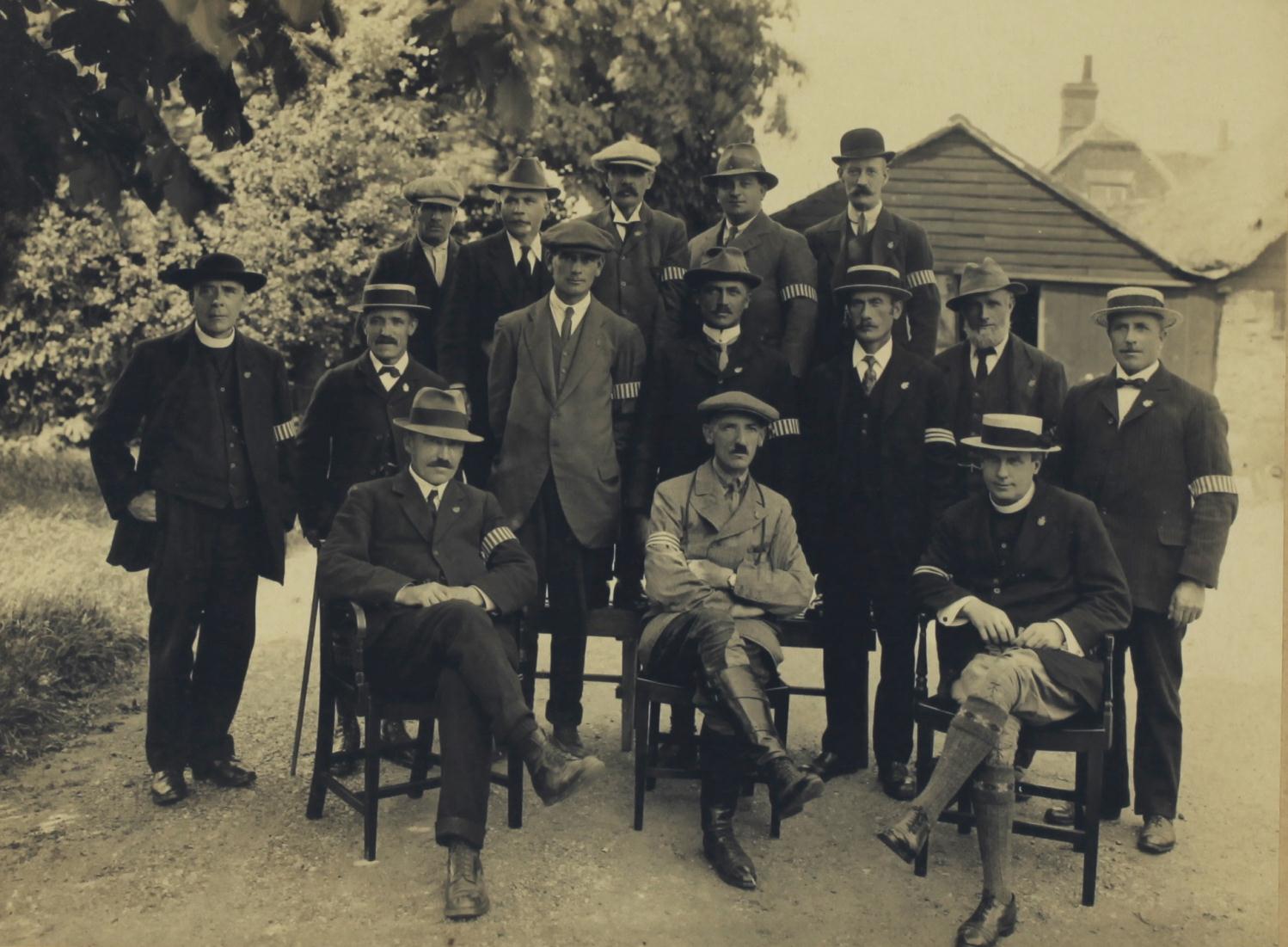 Resource 2: Photograph of Special Constables (D/DU 1359/4)
9
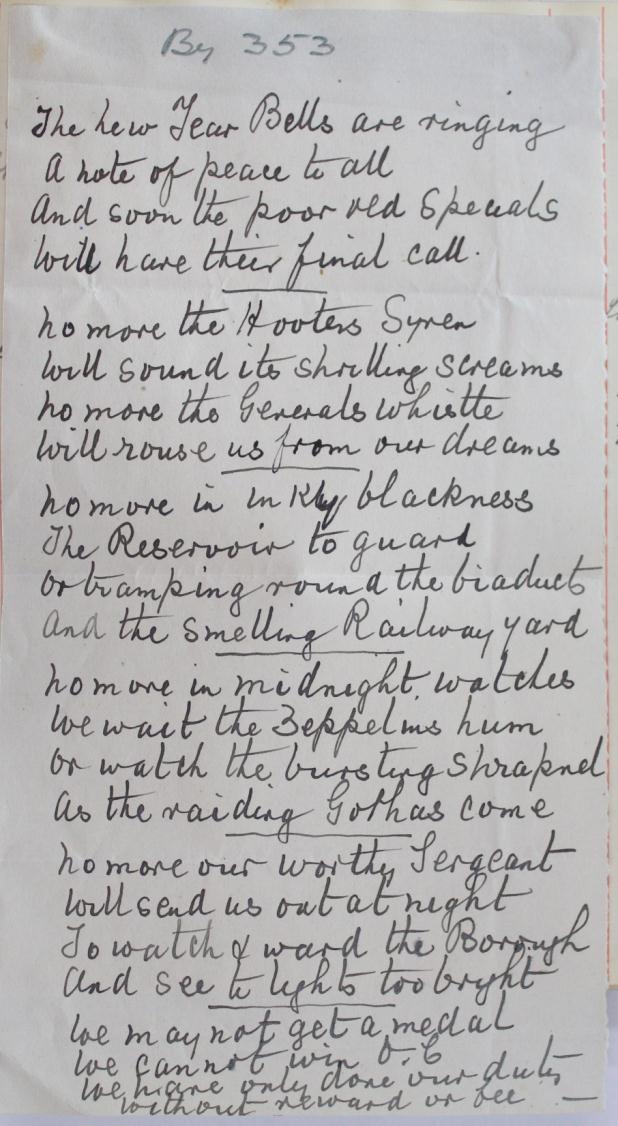 Resource 3: Poem by Special Constable 353) (D/Z 137/1)
10
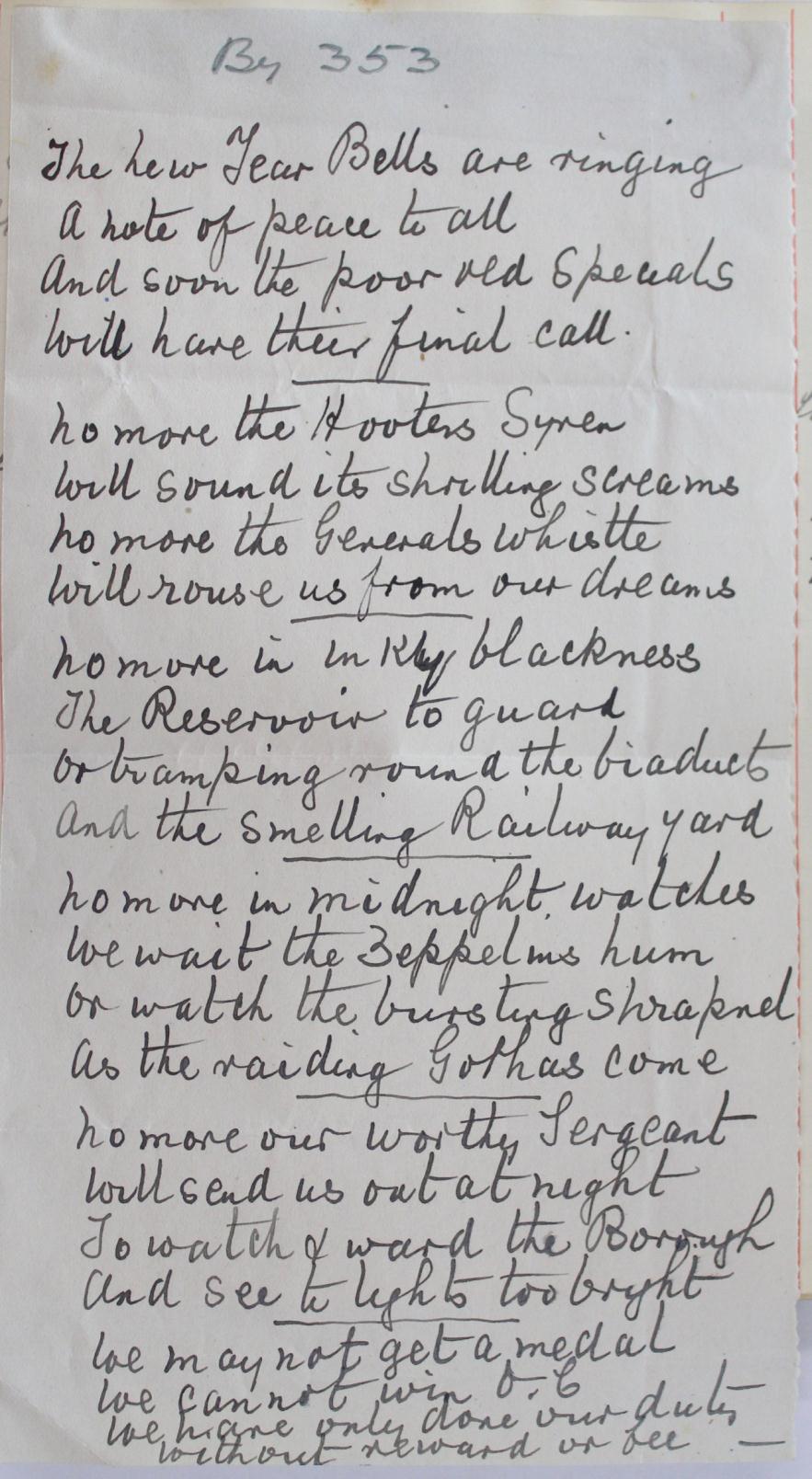 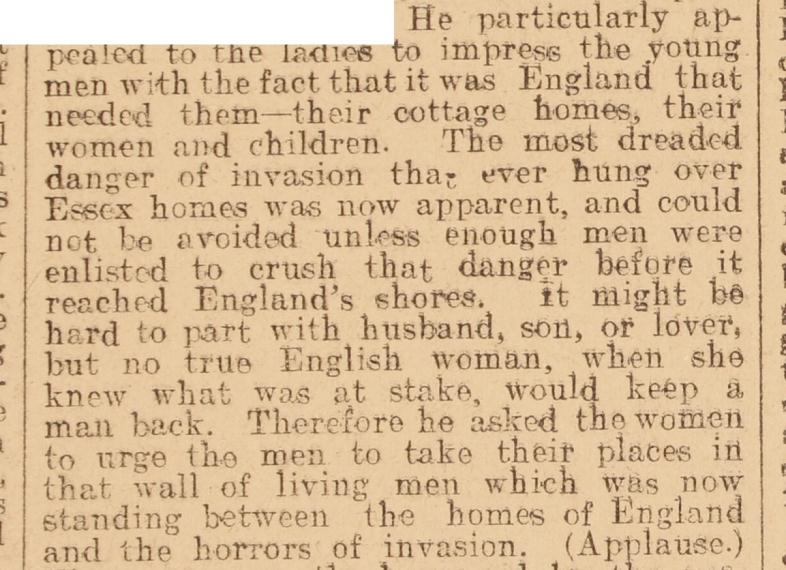 Resource 4a: Percy Laurence, J.P, speaking at a recruitment meeting in Witham, reported in the Chelmsford Chronicle on Friday 13 November 1914
11
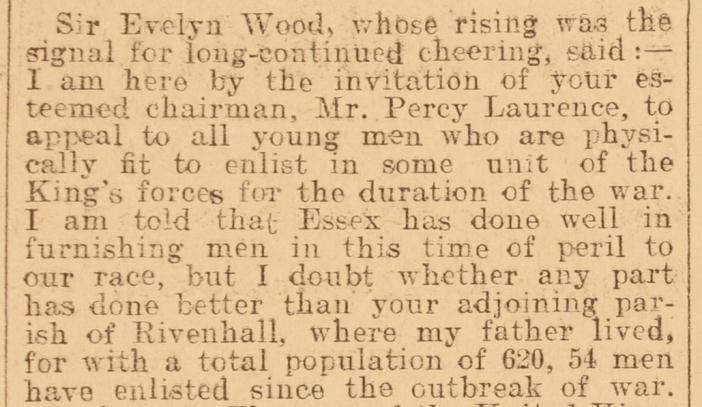 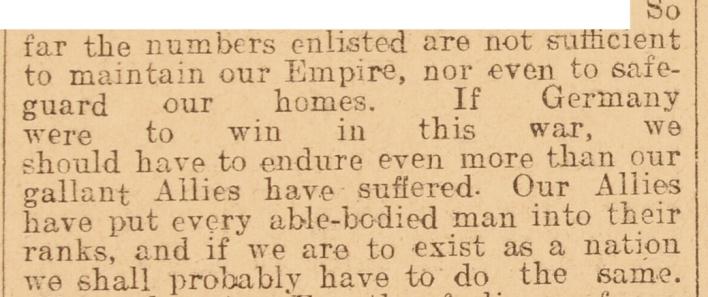 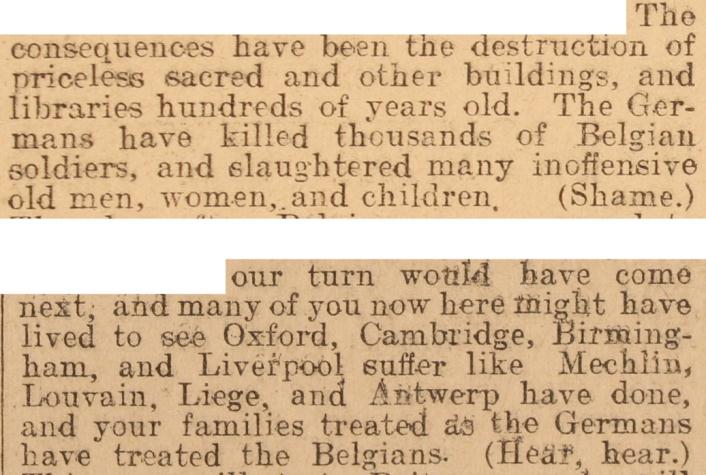 Resource 4b: Field Marshal Sir Evelyn Wood, V.C. speaking at a recruitment meeting in Witham, reported in the Chelmsford Chronicle 13 November 1914
12
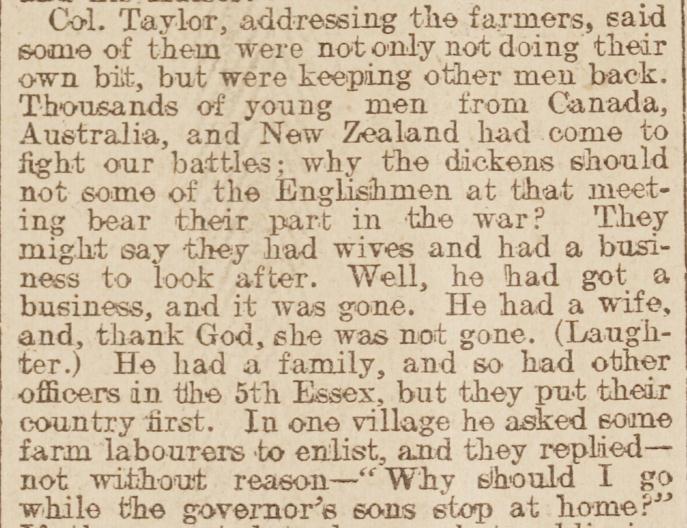 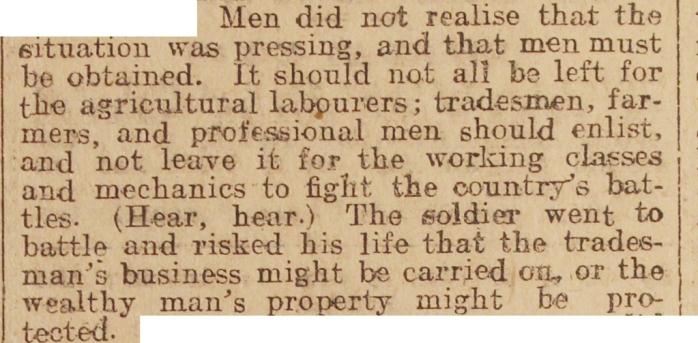 Resource 4c: Lt-Col Fred Taylor speaking at a recruitment meeting in Witham, reported in the Chelmsford Chronicle 13 November 1914
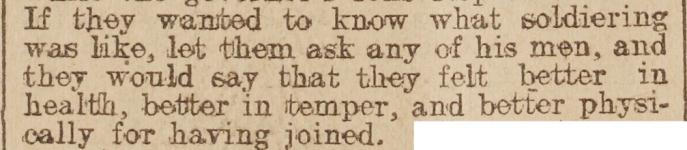 Resource 4d: Lt-Col Fred Taylor speaking at a recruitment meeting in Colchester, reported in the Chelmsford Chronicle 14 May 1915
13
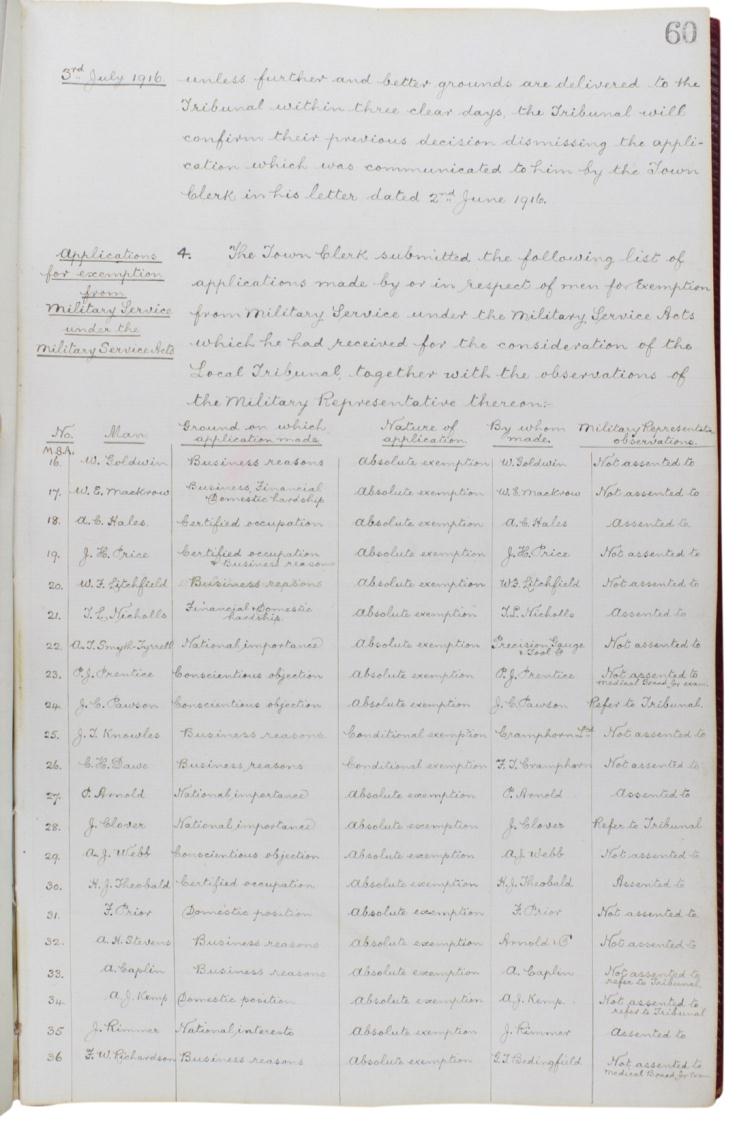 Resource 5: Chelmsford Military Tribunal records (D/B7 M3/2/1)
14
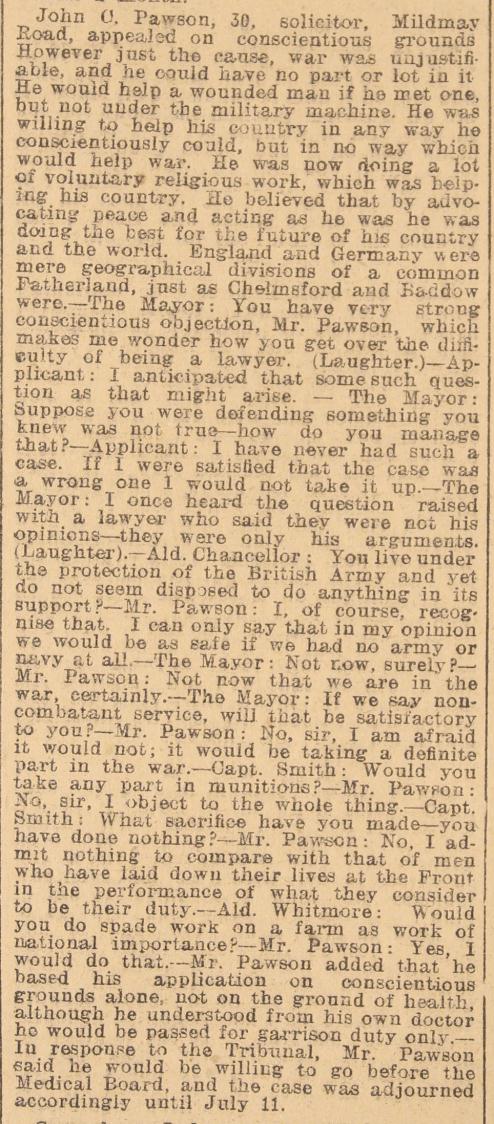 Resource 6: Report on tribunal hearing of John Pawson, Chelmsford Chronicle, 7 July 1916
15
Recollections of Alf Webb
Listen to the memories of Alf Webb about his time on the Western Front here:

https://soundcloud.com/essex-record-office/i-didnt-want-medals-one-mans
Resource 7: Recollections of Alf Webb (SA 24/1011/1)
16
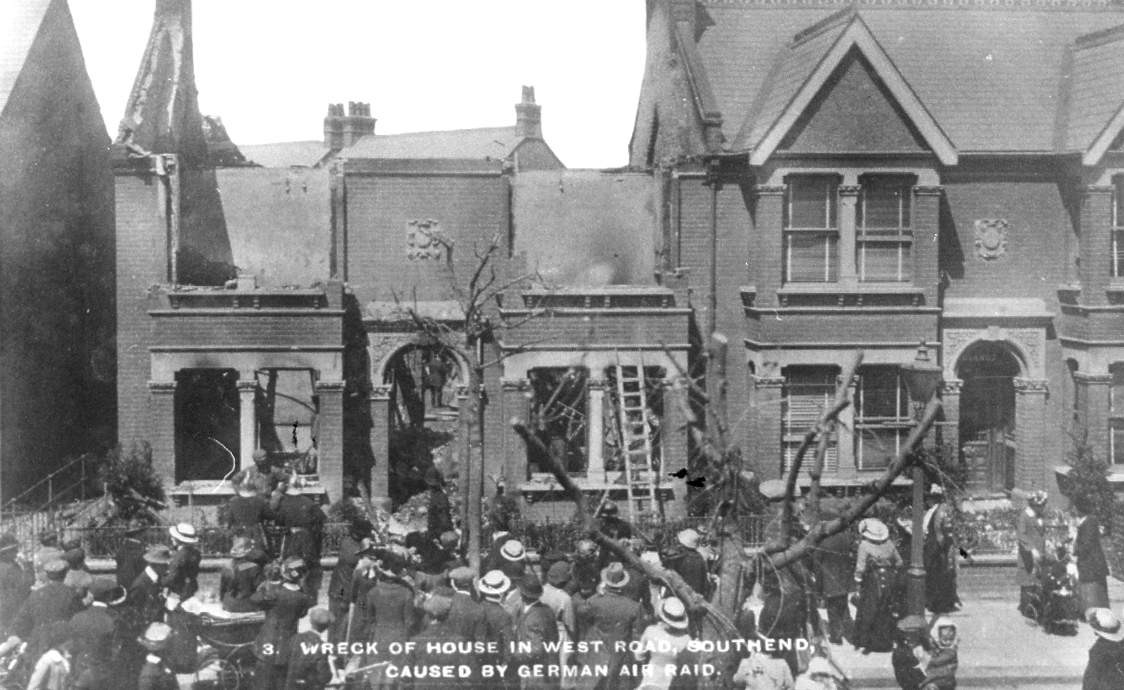 Resource 8: Photograph of bomb damage in Southend, May 1915 (TS 399/3)
17
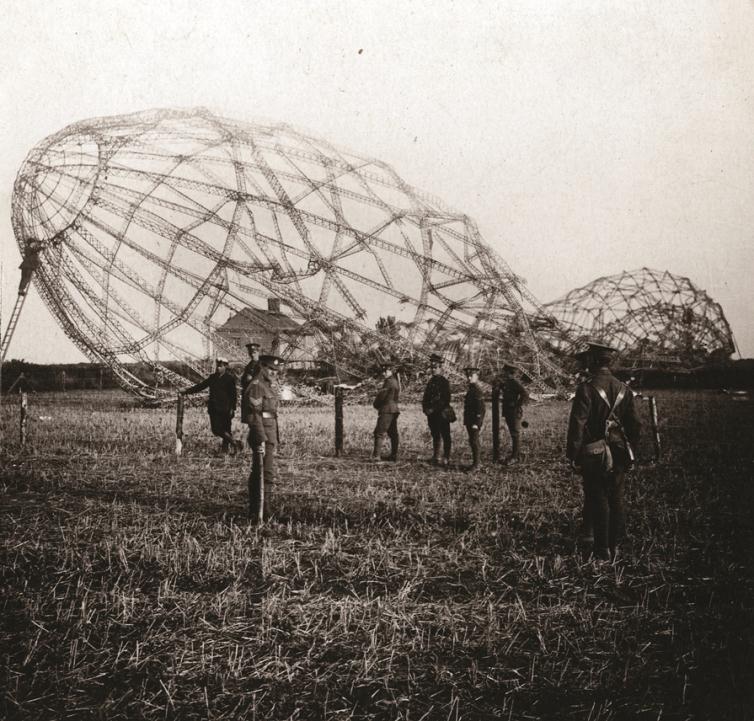 Resource 9a:
Photograph of Zeppelin L33, which crashed in Little Wigborough on 23 September 1916
18
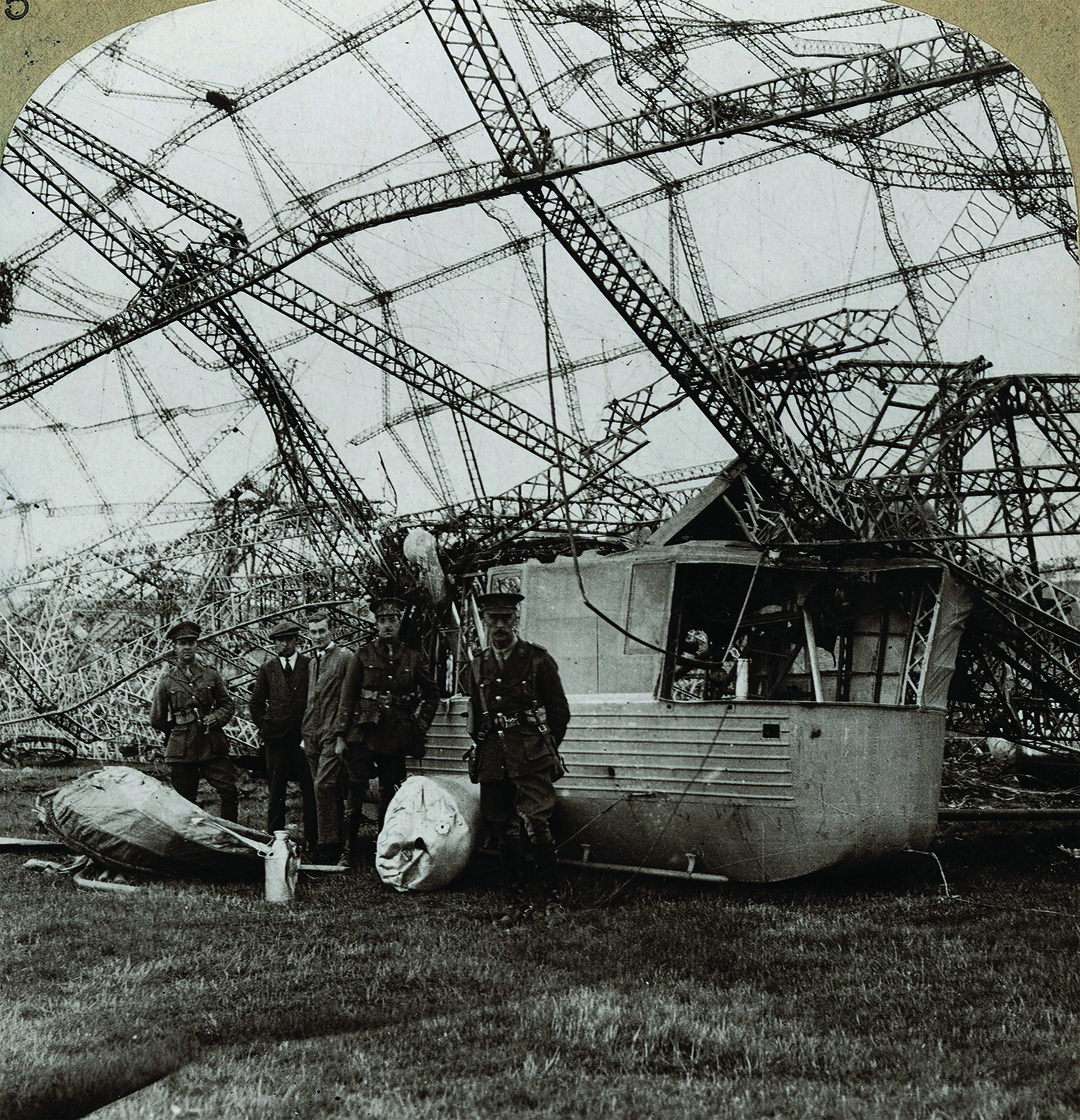 Resource 9b:
Photograph of Zeppelin L33, which crashed in Little Wigborough on 23 September 1916
19
For slides 20-50, please download part 2 of the PowerPoint presentation here
20